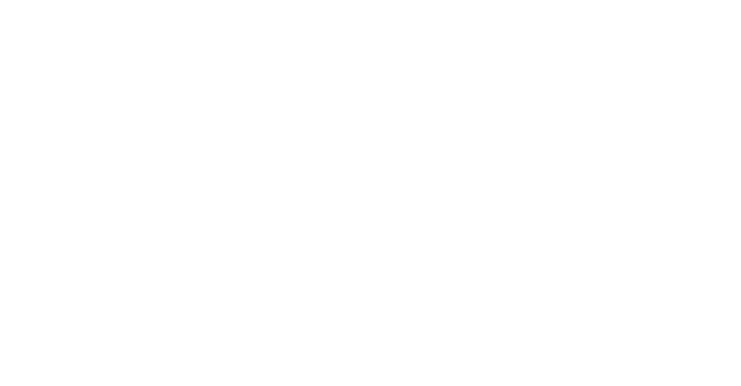 Driving effective compliance 
risk management
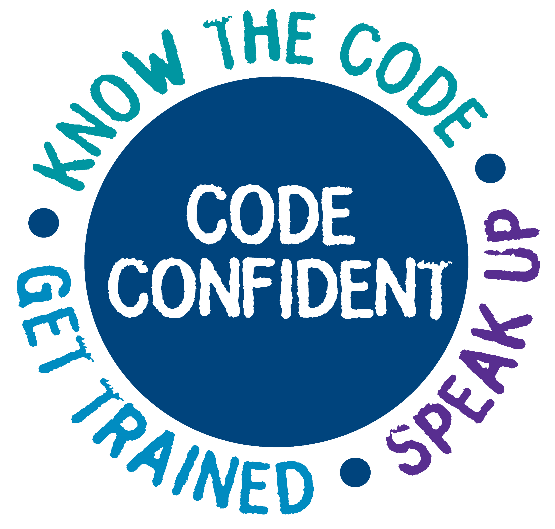 Christine Tacon
24 June 2019
@UKGCA
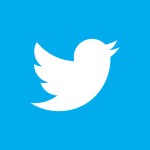 #GCA2019
1
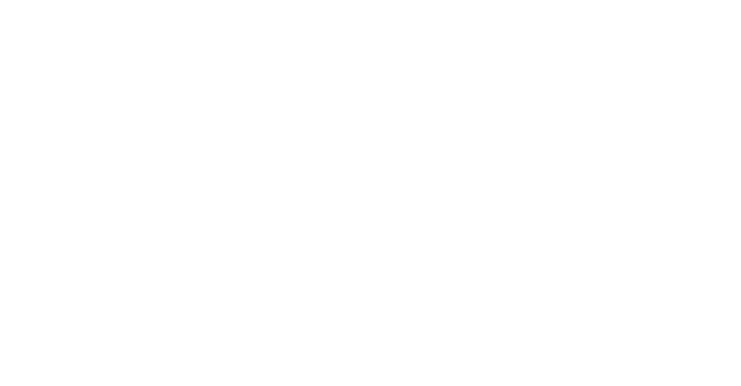 Performance analysis -
Statutory reporting requirements
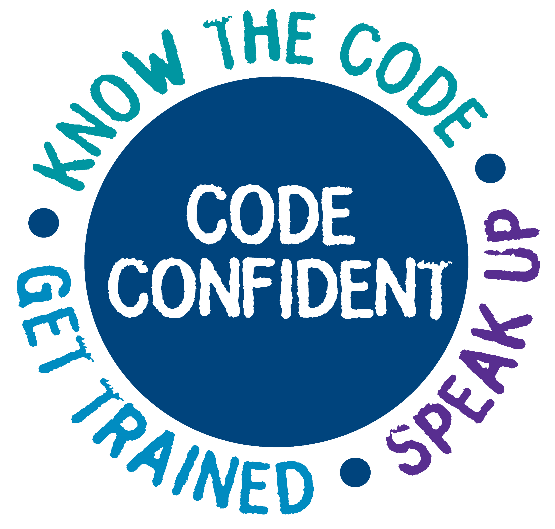 2
Statutory reporting requirements
3
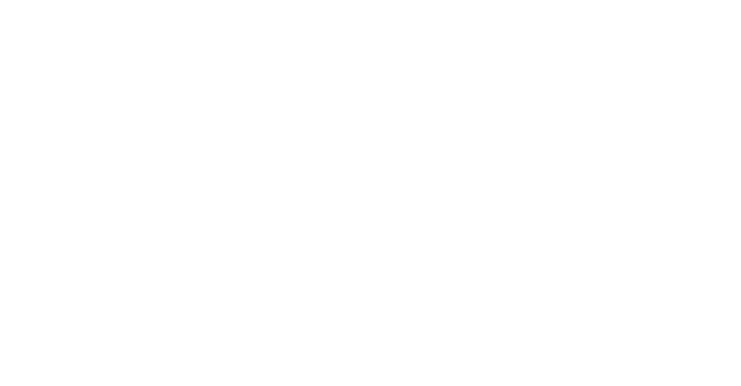 Performance analysis -
Strategic objectives
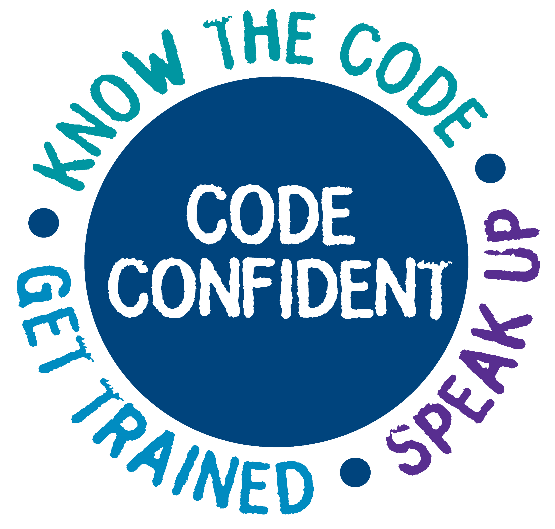 4
Promoting the work of the GCA
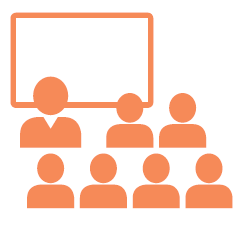 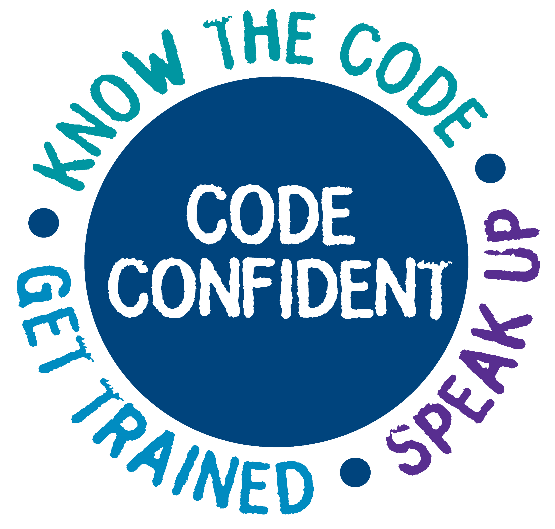 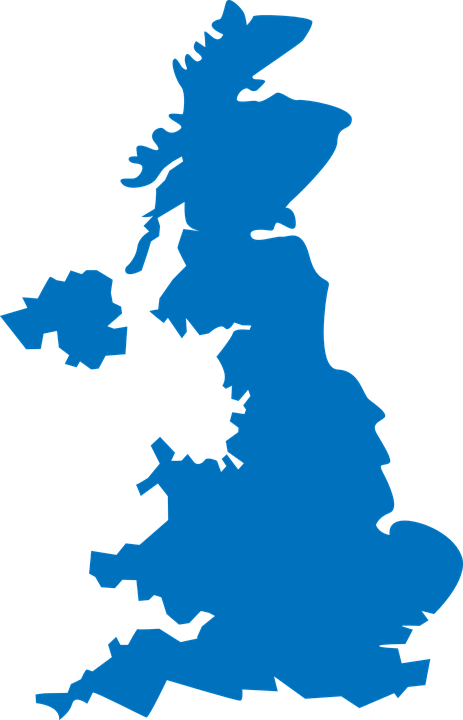 19
44
DIFFERENT 
EVENT & MEETING LOCATIONS ACROSS THE UNITED KINGDOM
1,792
SUPPLIER AND TRADE ASSOCIATION EVENTS
CODE CONFIDENT PACKS HANDED OUT
5
Providing advice and guidance
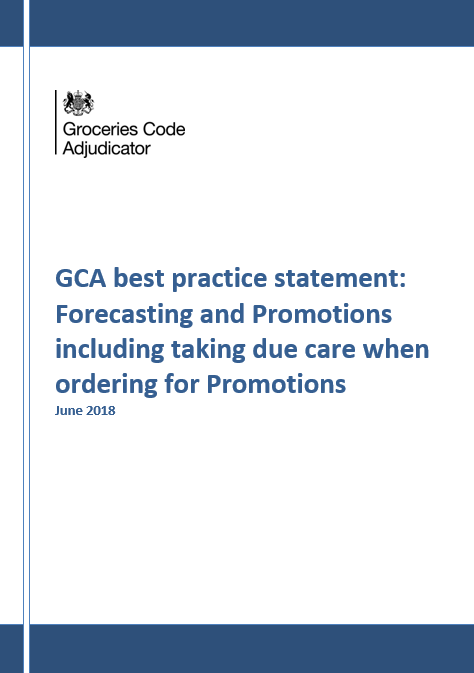 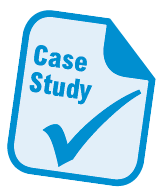 1
Best
Practice
NEW BEST PRACTICE STATEMENT
6
Acting on supplier issues
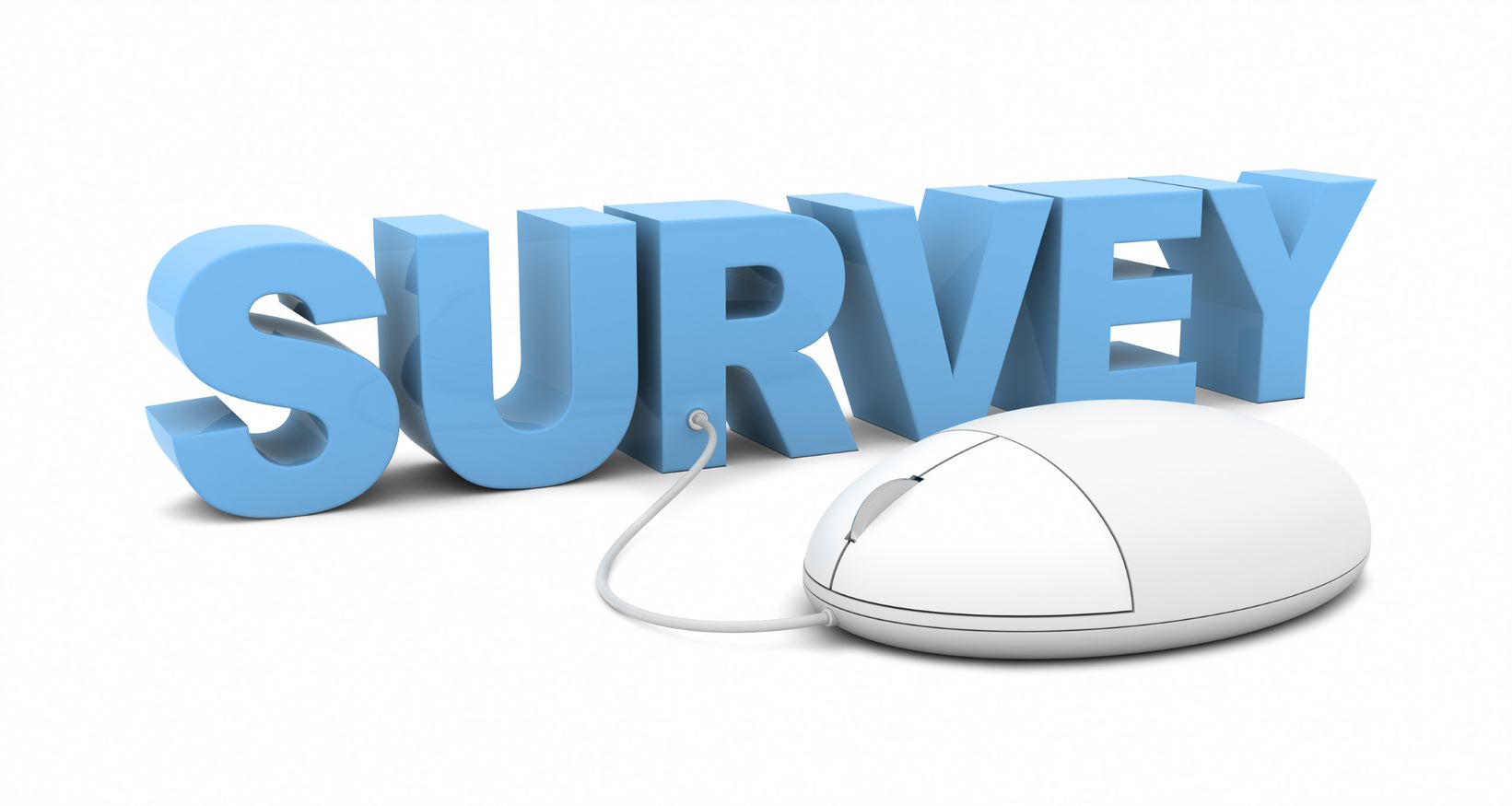 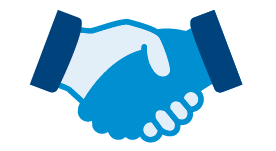 96
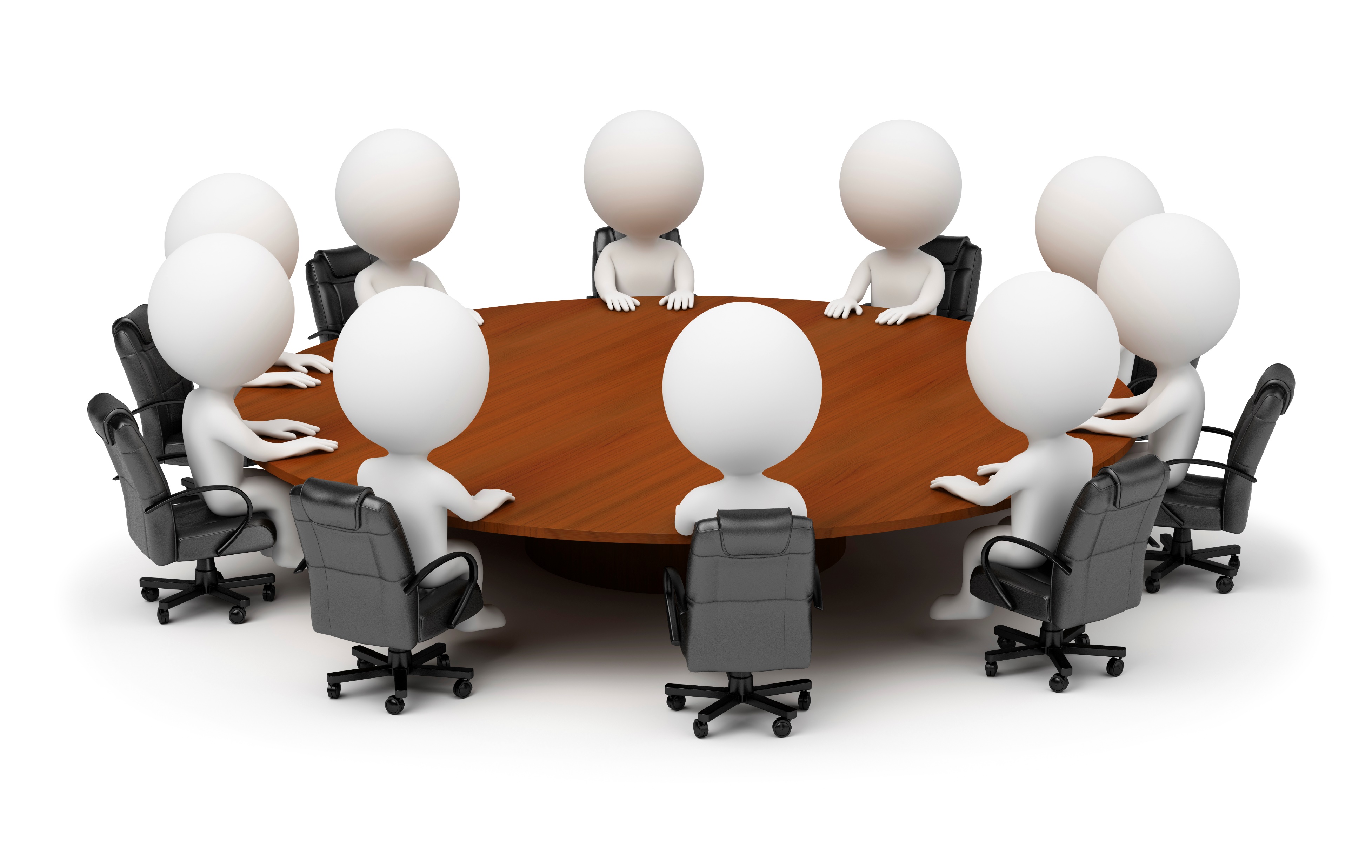 SUPPLIER 
ONE-TO-ONES
7
Improving the culture of Code compliance
Continued to meet CCOs 
Visited five retailers
Met chairs of retailer audit committees
Engaged with retailer CEOs
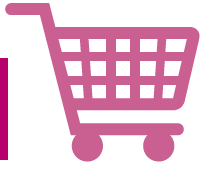 52
RETAILER MEETINGS
8
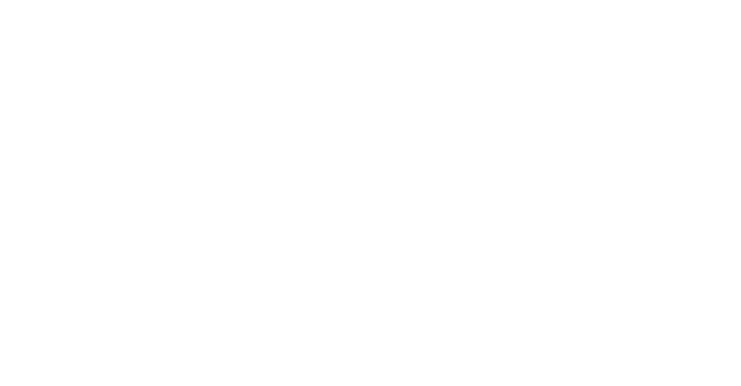 Report of investigation into 
Co-operative Group Limited
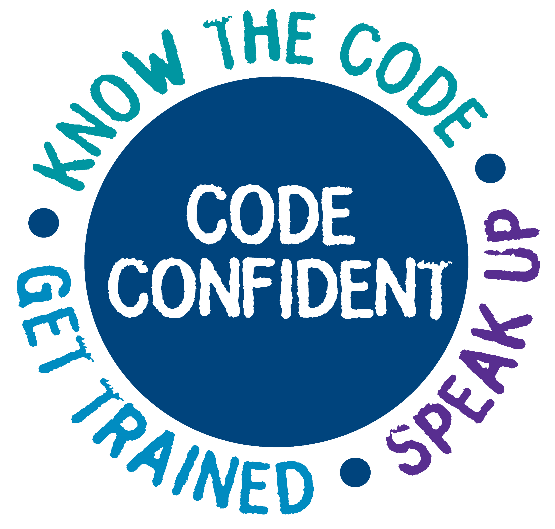 9
Report of investigation into Co-operative Group Limited
Co-op breached the Code:
It failed to provide reasonable notice to suppliers of decisions to de-list products
It varied supply agreements unilaterally and without reasonable notice in the way it applied two specific charges
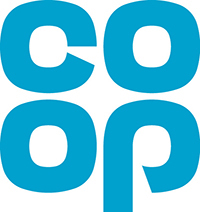 10
10
Root causes of both breaches
Compliance risk management, proactively undertaken at all levels in the business
Legal, compliance and audit functions working to support Code compliance
Internal systems and processes working to support Code compliance
Training on the Code
Communication between the retailer and suppliers facilitating Code compliance
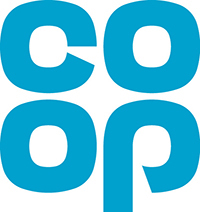 11
11
Recommendations made to Co-op
Co-op must have adequate governance to oversee and manage its compliance with the Code.
Co-op legal, compliance and audit functions must have sufficient co-ordinated oversight of Co-op systems to ensure Code compliance.
Co-op IT systems must support Code compliance.
Co-op must adequately train on the Code all employees who make decisions which affect a supplier’s commercial arrangements with it.
Co-op must in any potential de-listing situation communicate with affected suppliers to enable the retailer to decide what is a significant reduction in volume and reasonable notice.
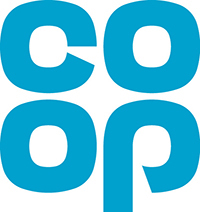 12
12
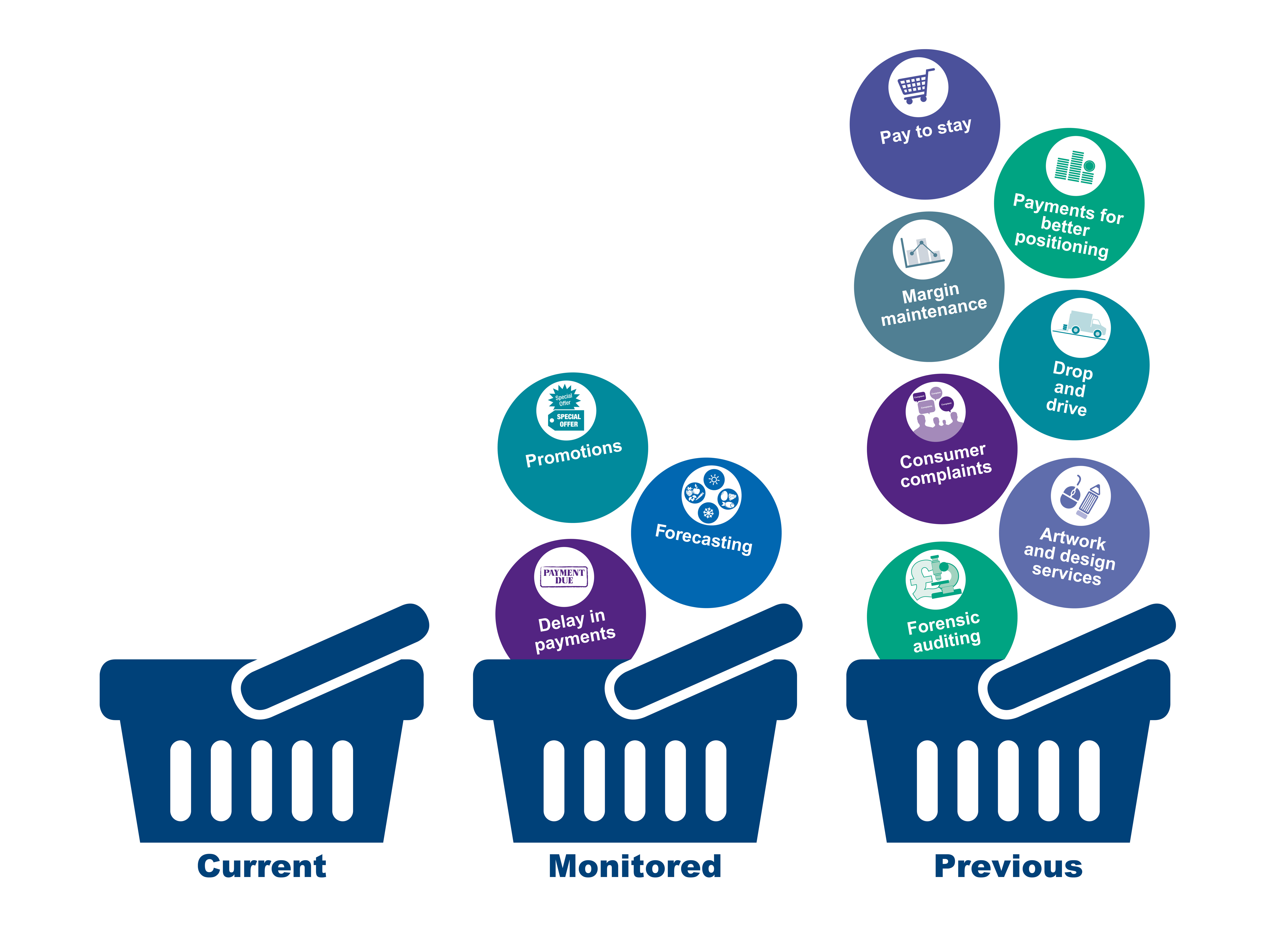 Top Issues
13
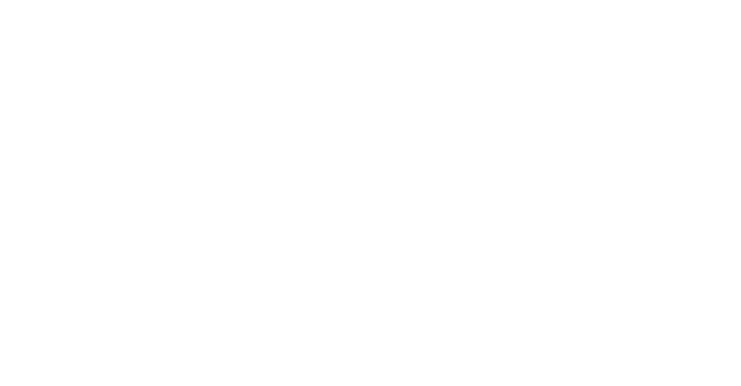 Driving effective compliance 
risk management
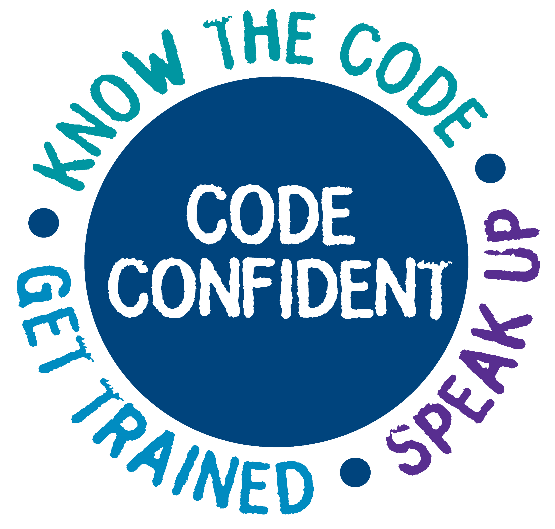 14